Club de lecture d’été TD 2019
Vis l’aventure!
Jo Rioux
Créatrice de la BD en ligne
Coup d’œil
Jo est une auteure et illustratrice jeunesse originaire d’Ottawa. 

Son premier album, Cat’s Cradle, lui a 
valu le prix Joe-Shuster 2013 dans la 
catégorie « Livre jeunesse ».
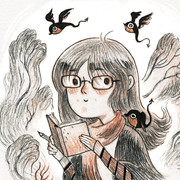 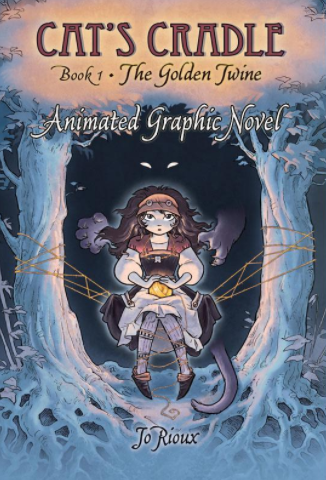 Clayton Hanmer
Illustrateur
C’est moi en version BD!
Bonjour je m'appelle Clayton
Coup d’œil
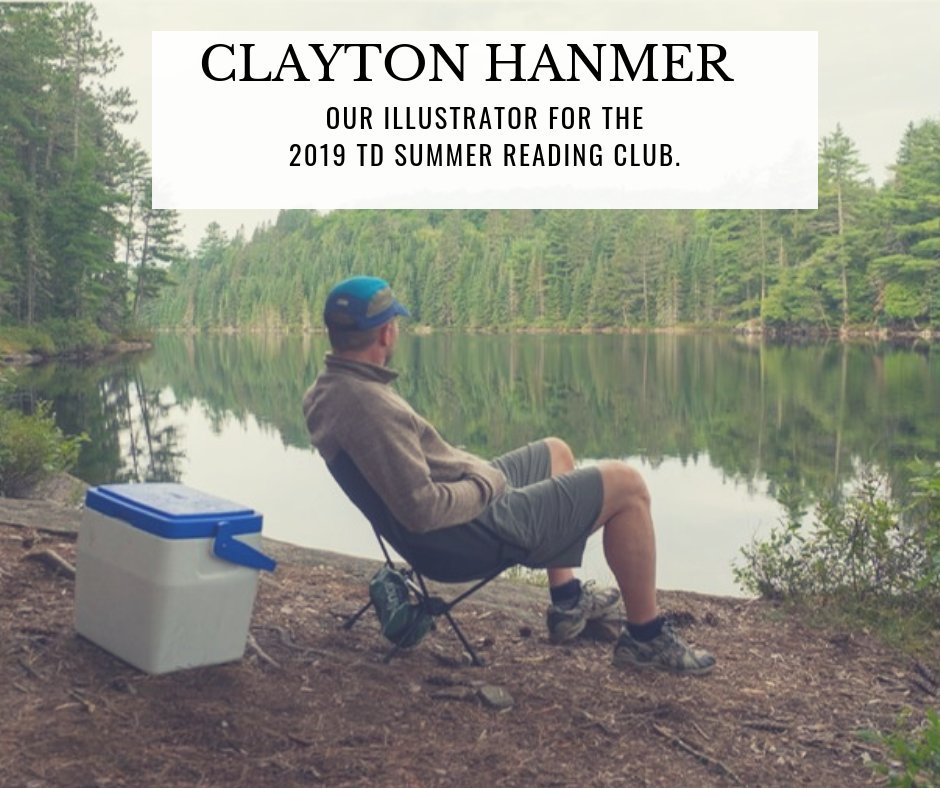 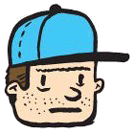 Clayton est un illustrateur à la plume aussi énergique que vivante.

Il a illustré de nombreux livres jeunesse, dont l’ouvrage primé Un livre sur l’environnement pas comme les autres et Dog vs. Ultra Dog.
Carnets
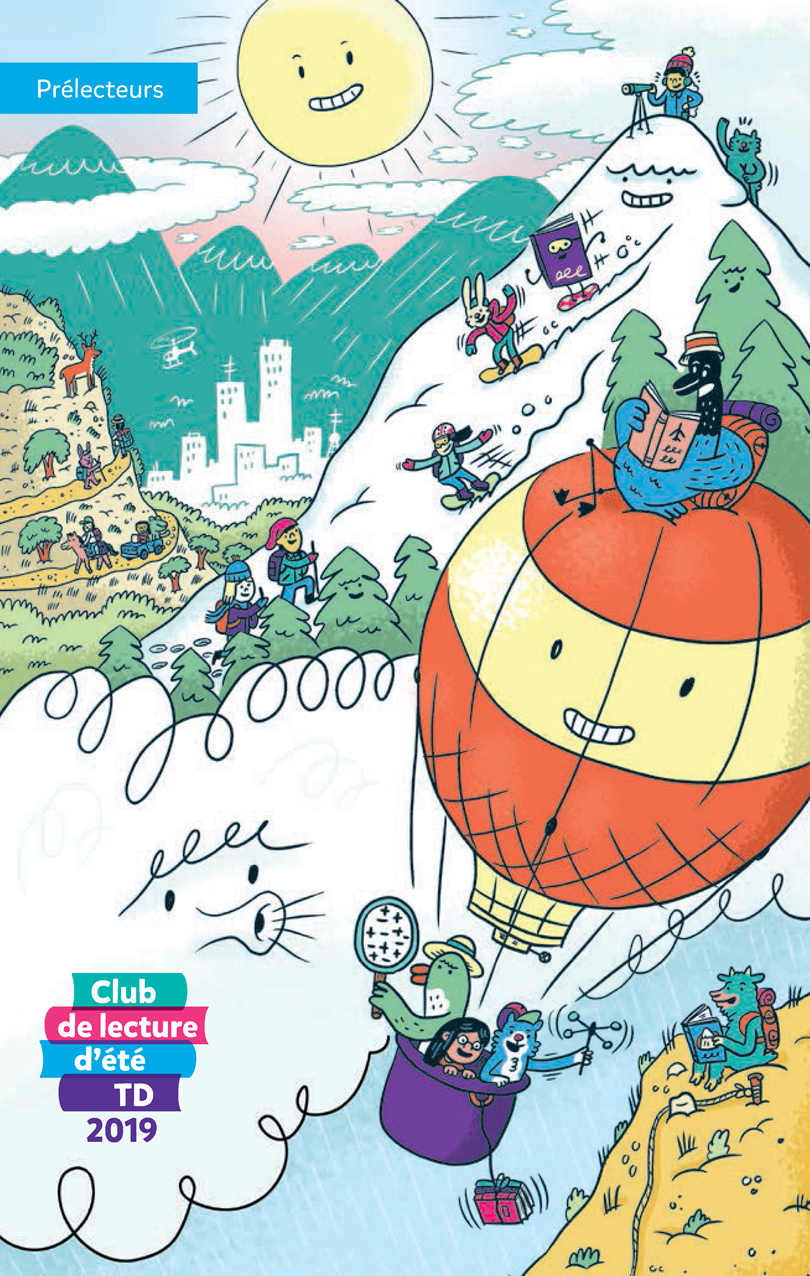 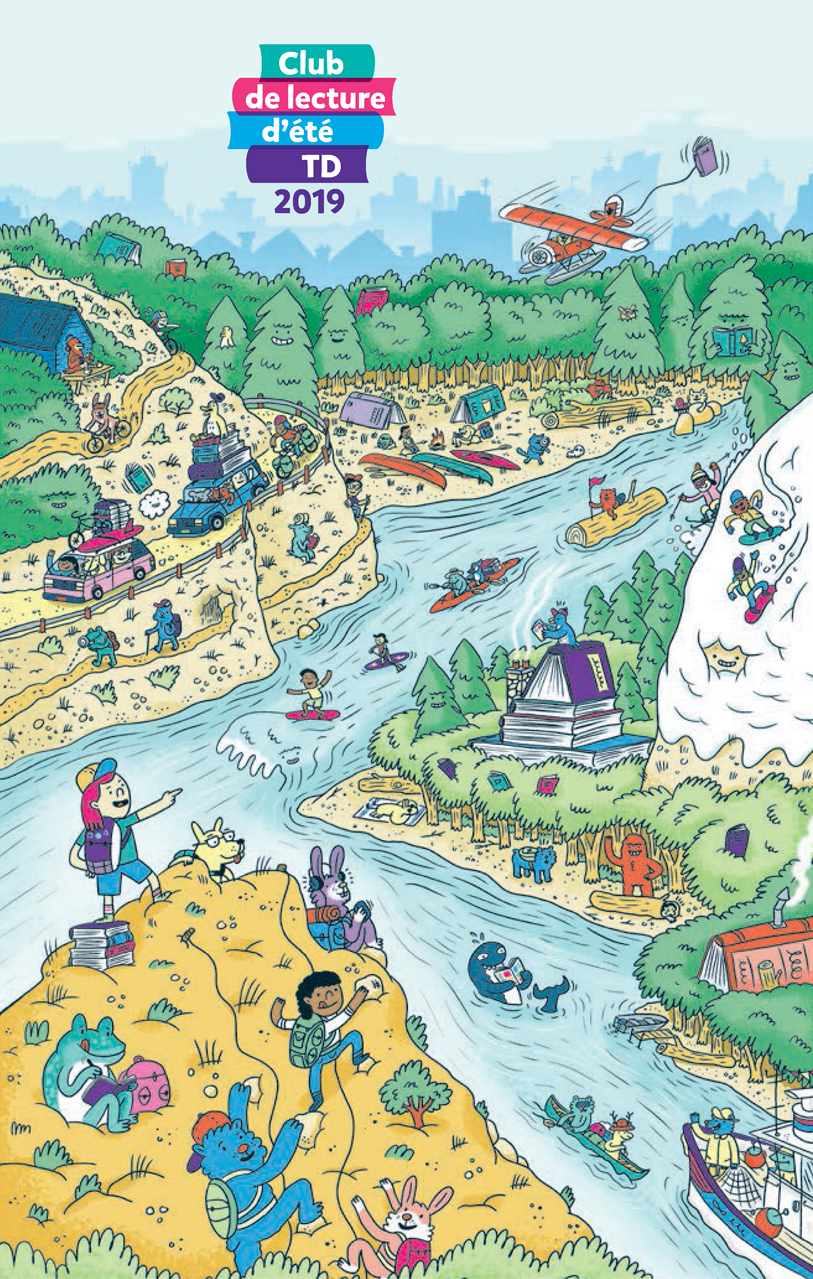 Code d’accès Web
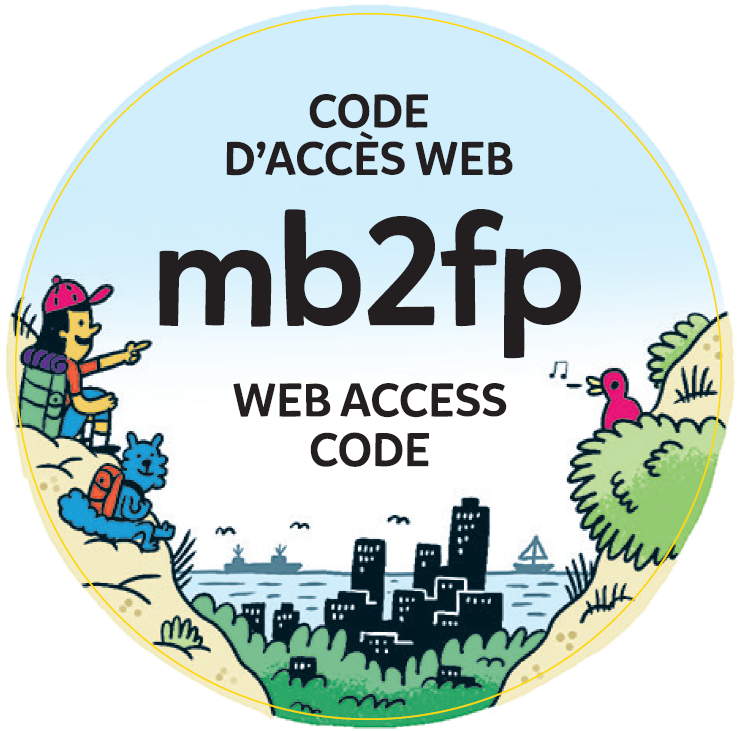 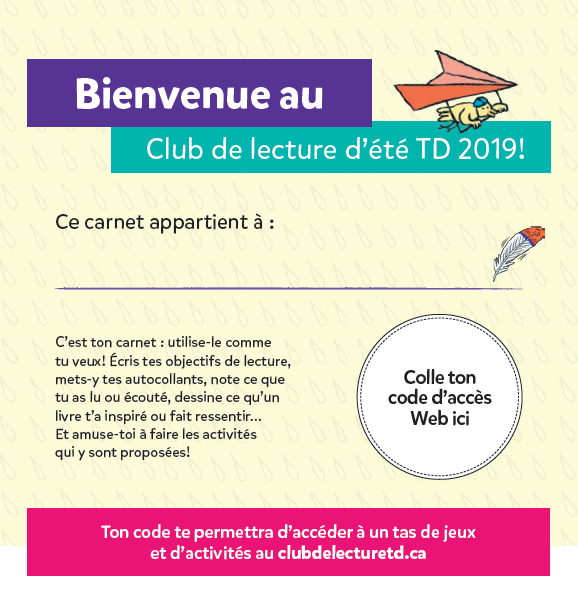 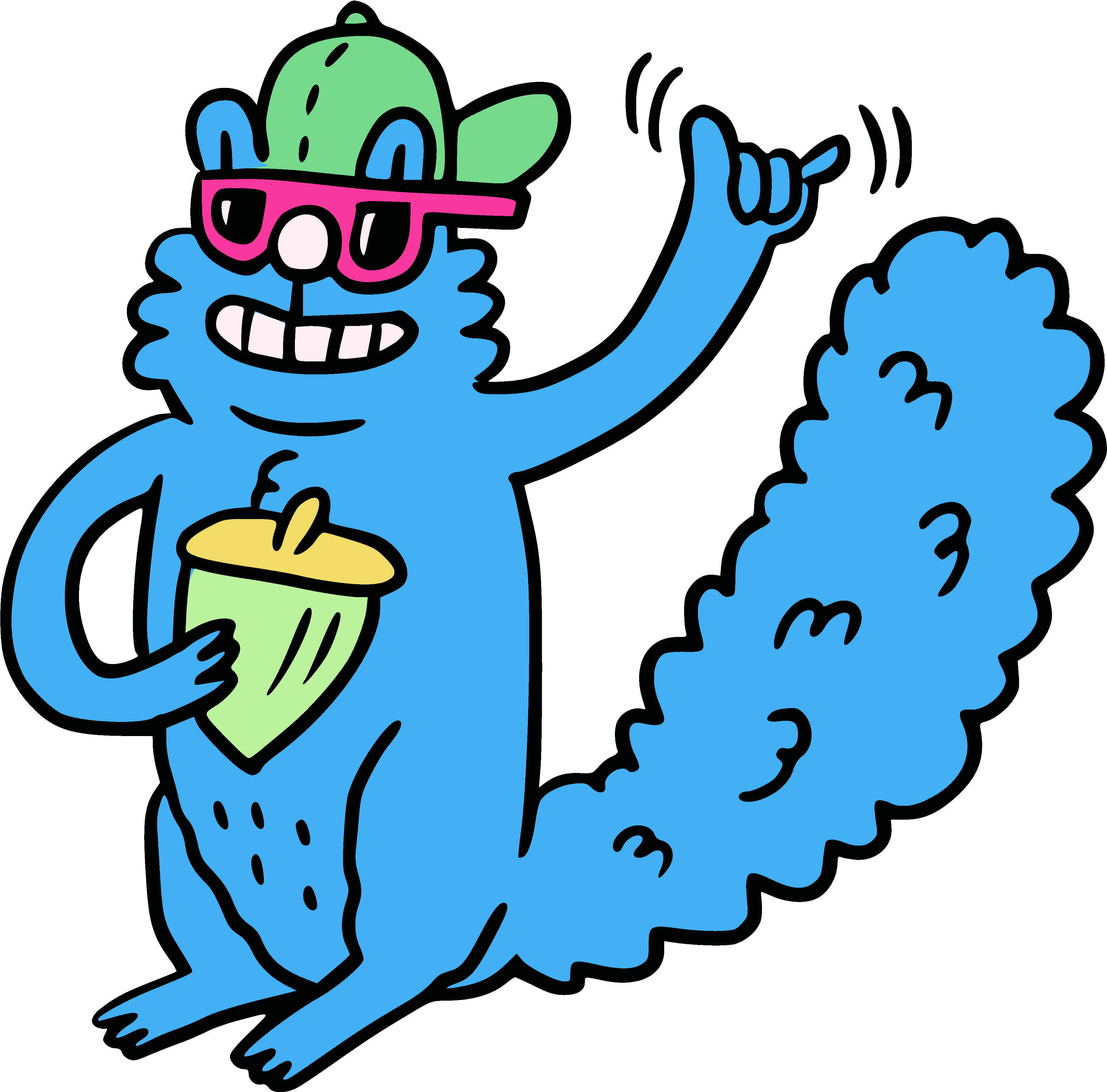 Écris ton nom ici!
Autocollants
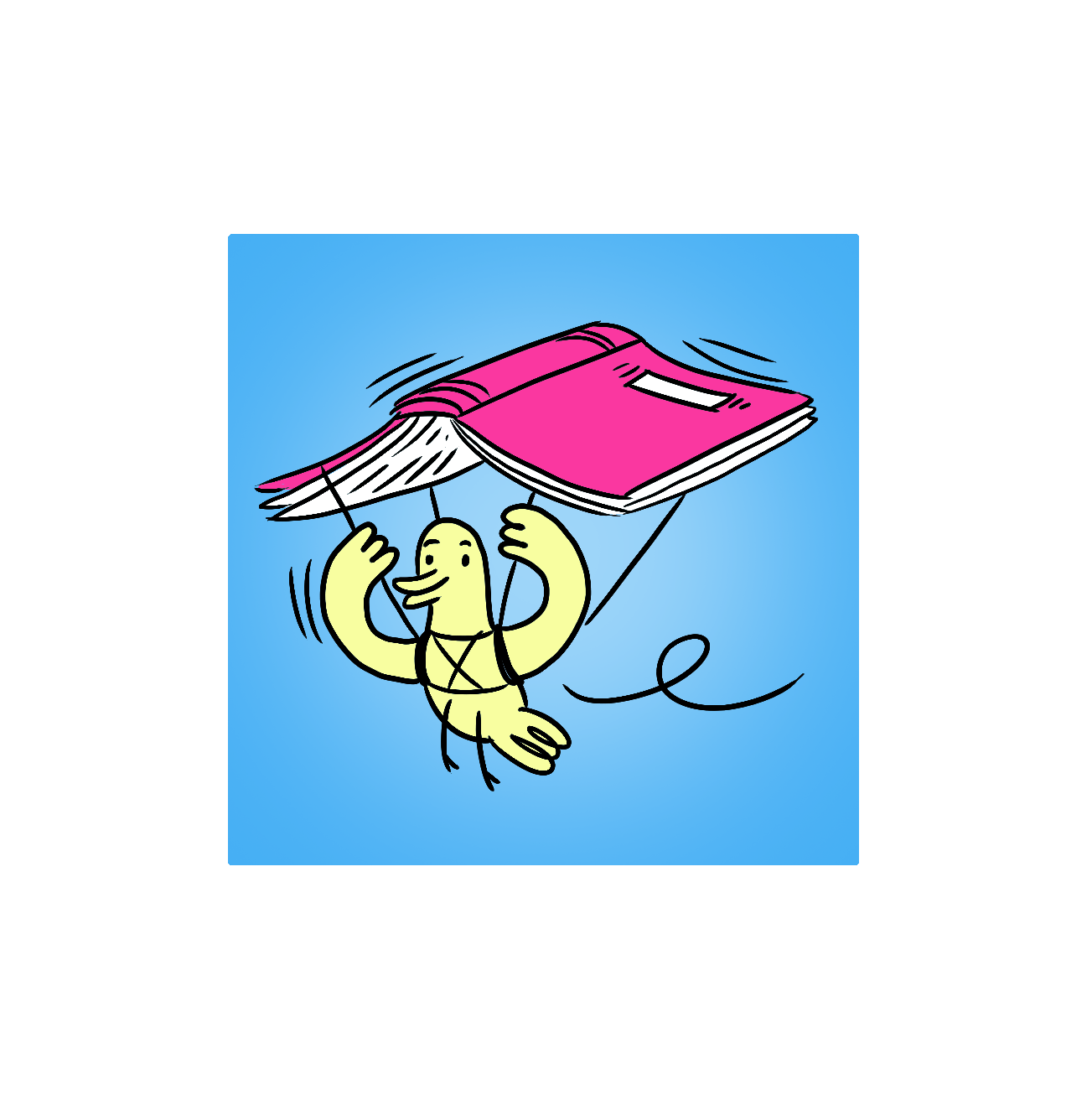 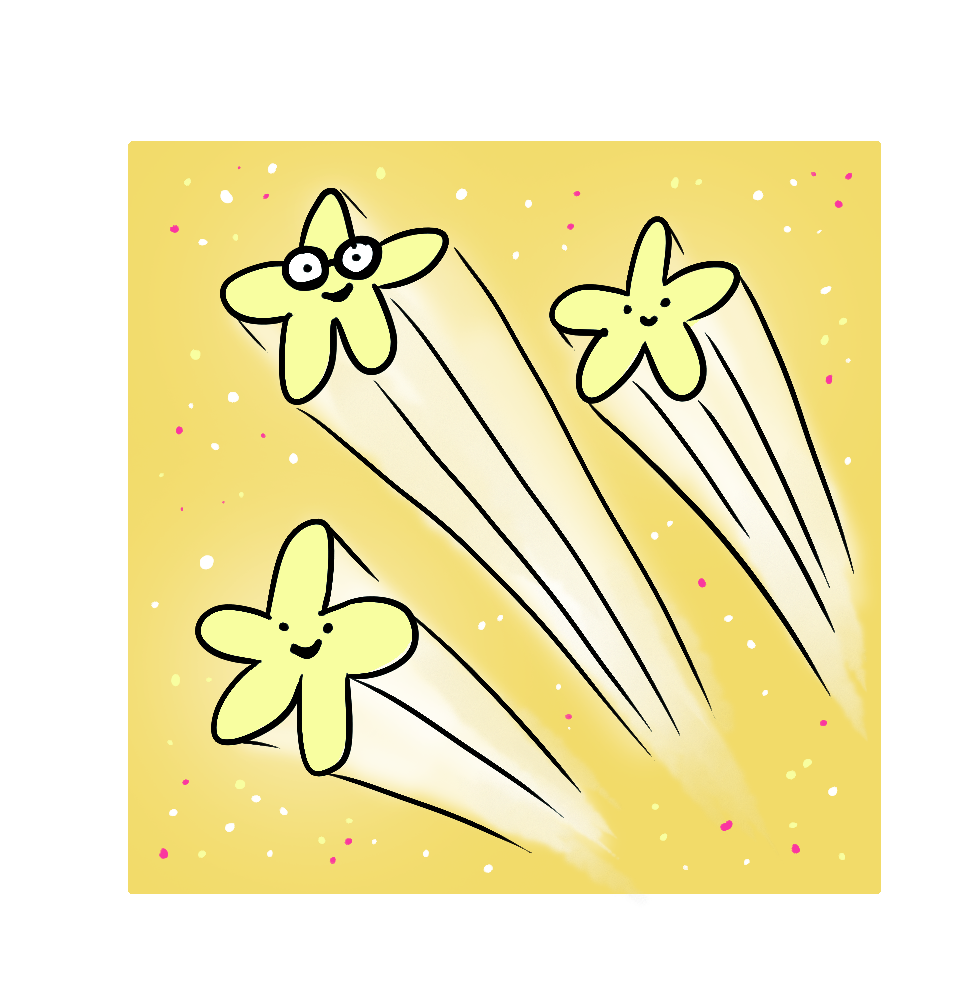 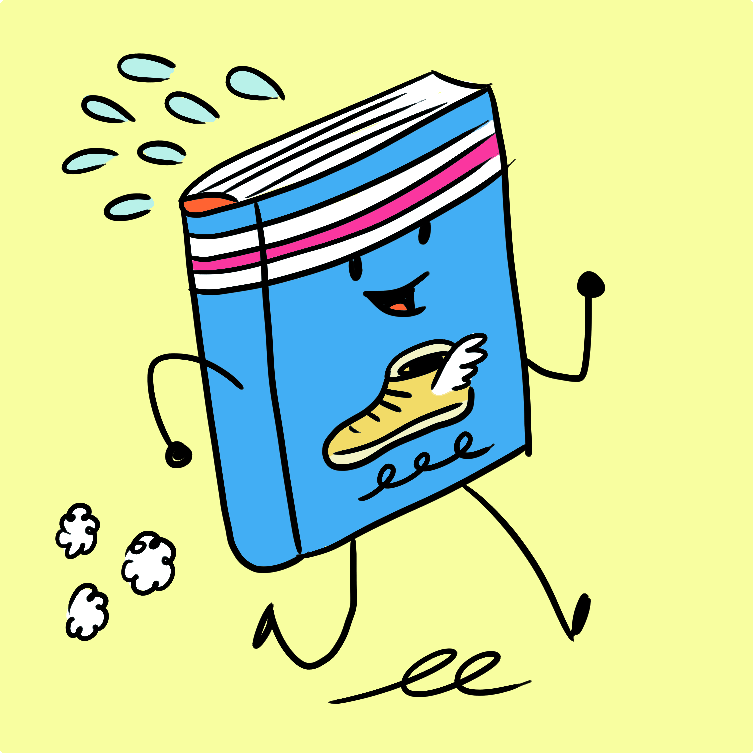 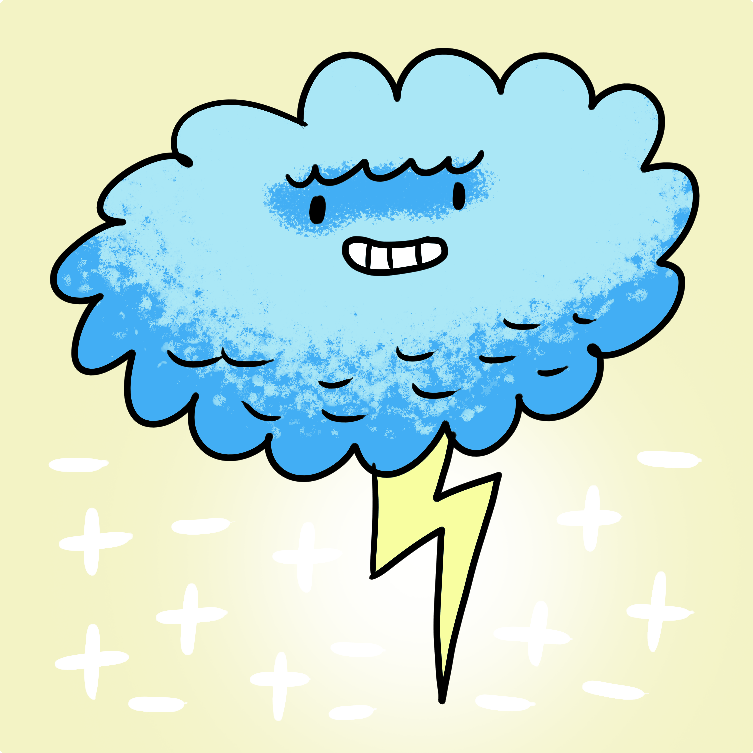 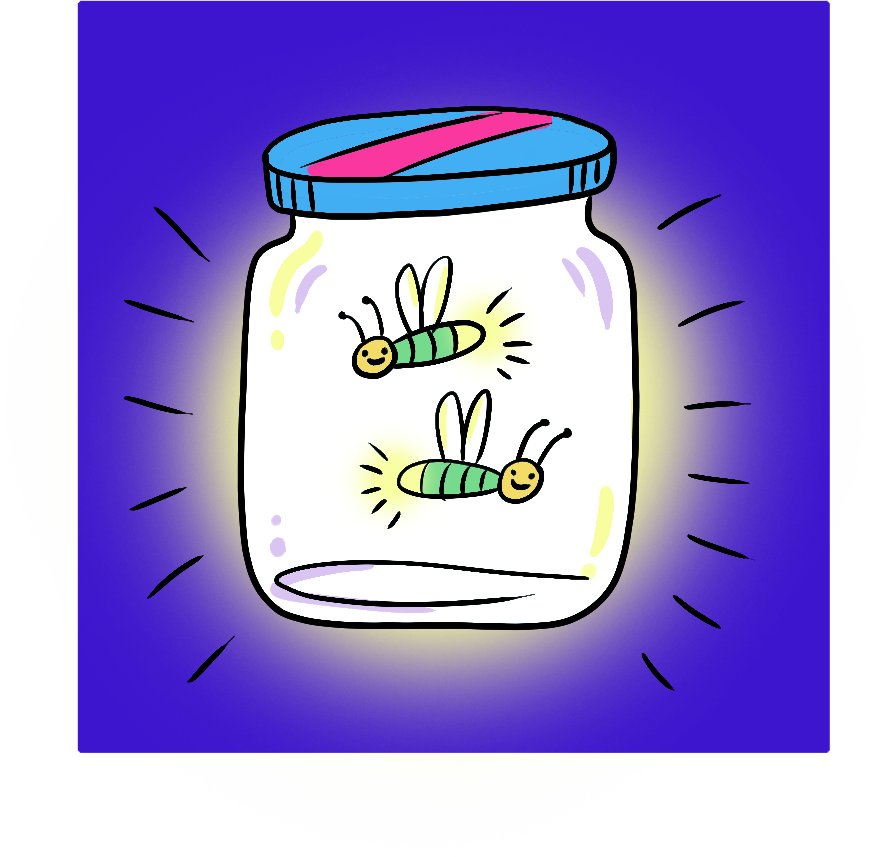 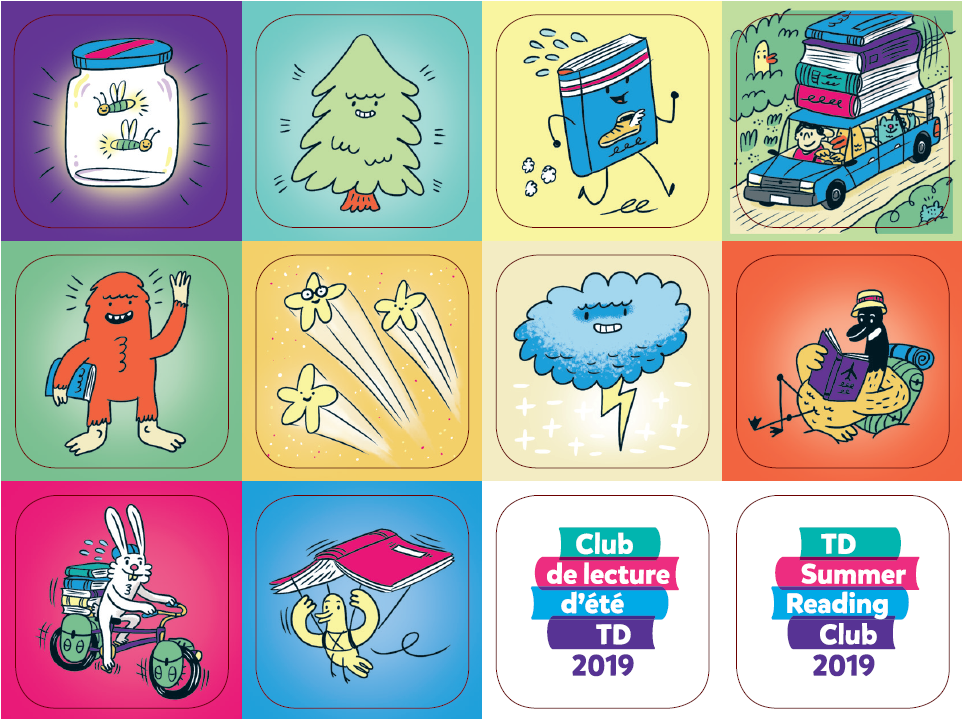 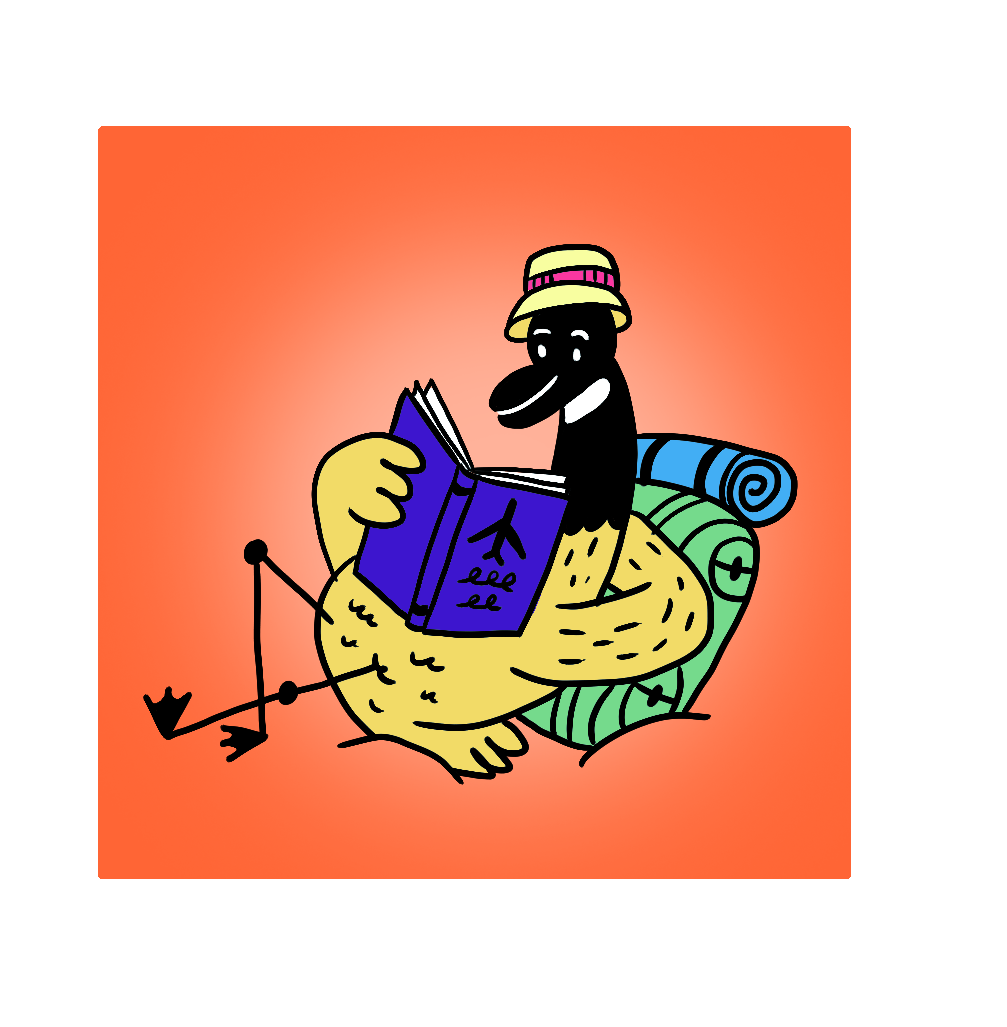 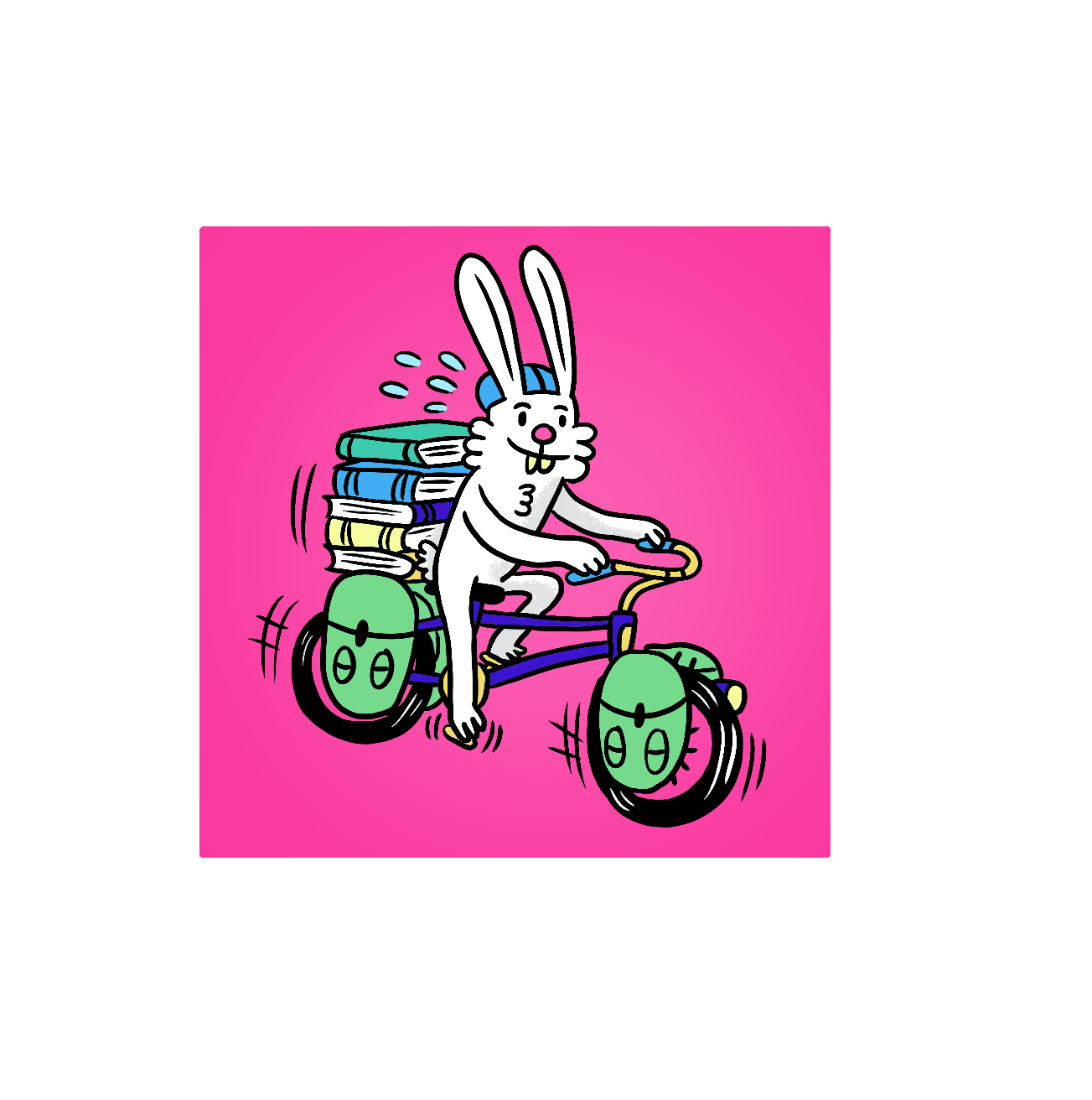 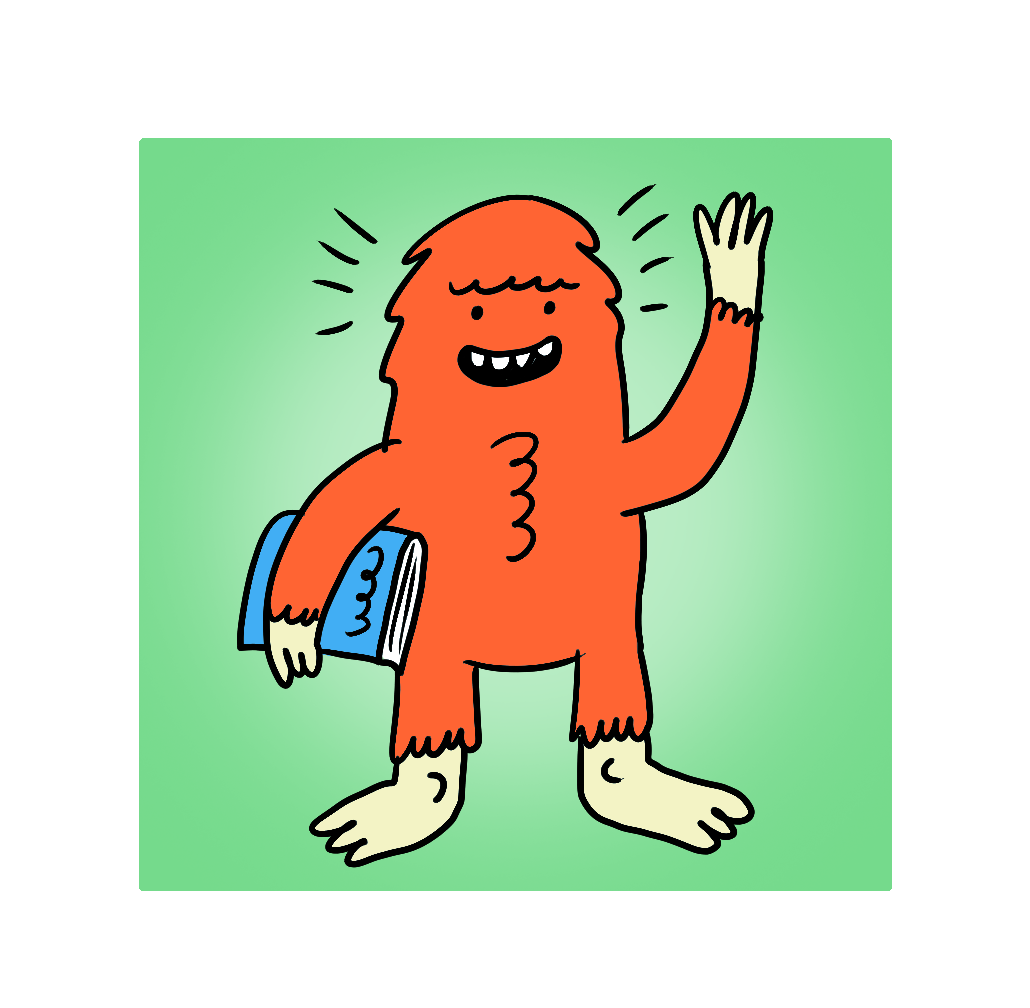 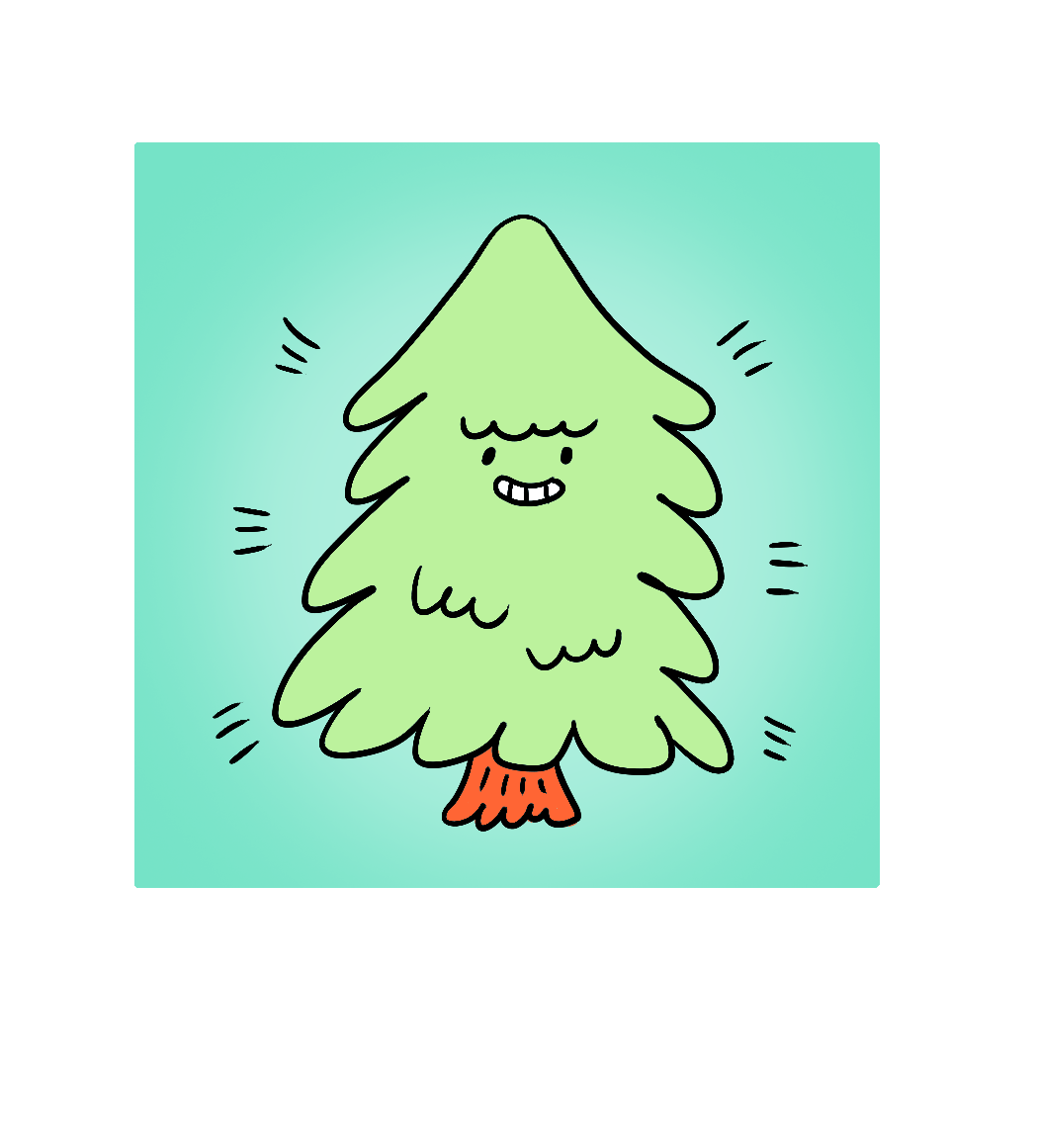 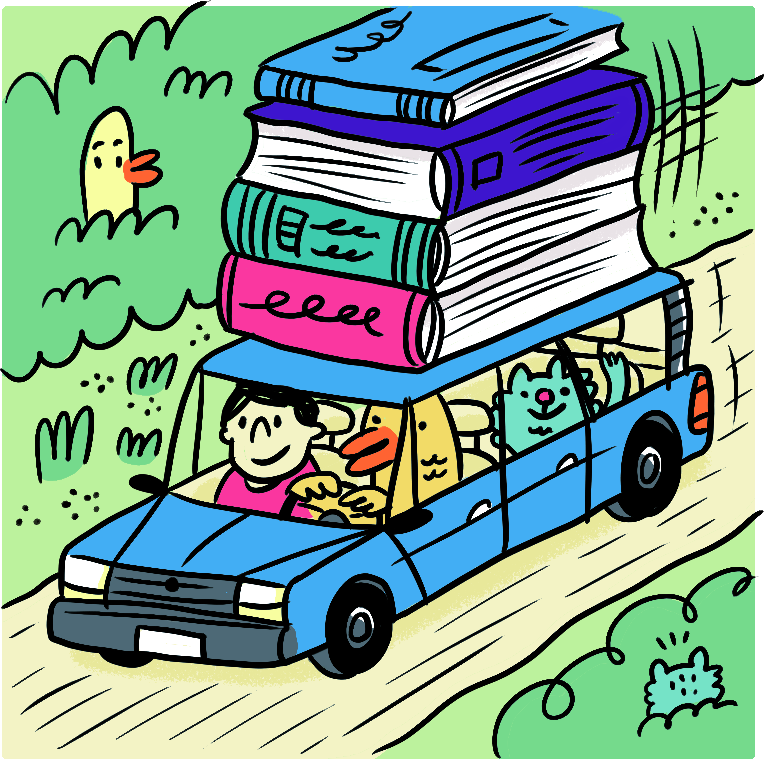 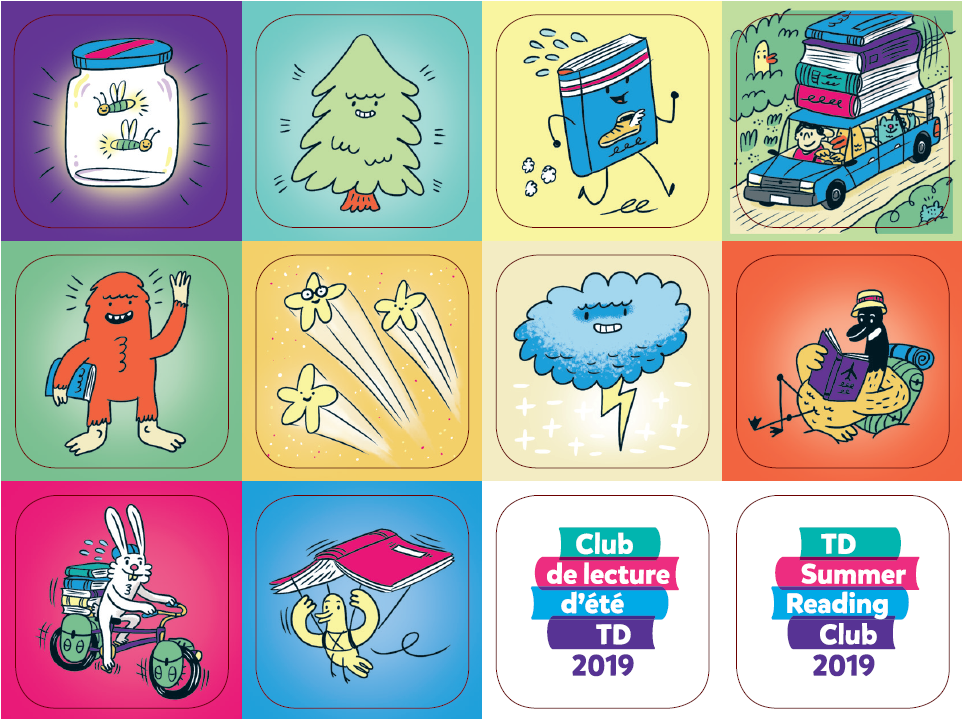 Site Web pour les enfants
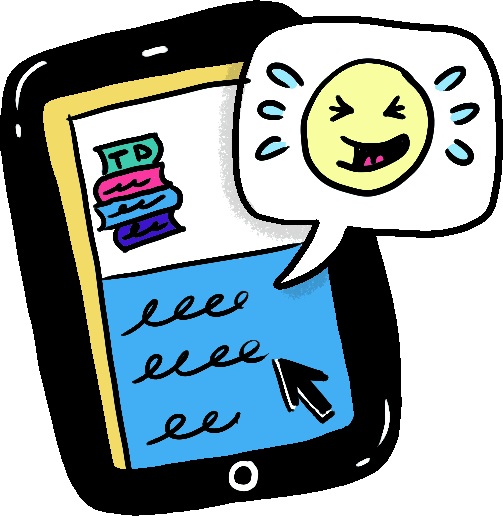 www.clubdelecturetd.ca
Ce qu’on y trouve :
Suggestions de livres

Livres électroniques

Bande dessinée Web (Nouveau!)

Question-quiz de la semaine (Nouveau!)
Blagues

Drôles d’histoires

Histoires à compléter

Pages à colorier

Carnet en ligne
Dès le 15 juin 2019!
Blagues
Deux fourmis ont invité un mille-pattes. À midi trente, il n’est toujours pas arrivé. Pourquoi?
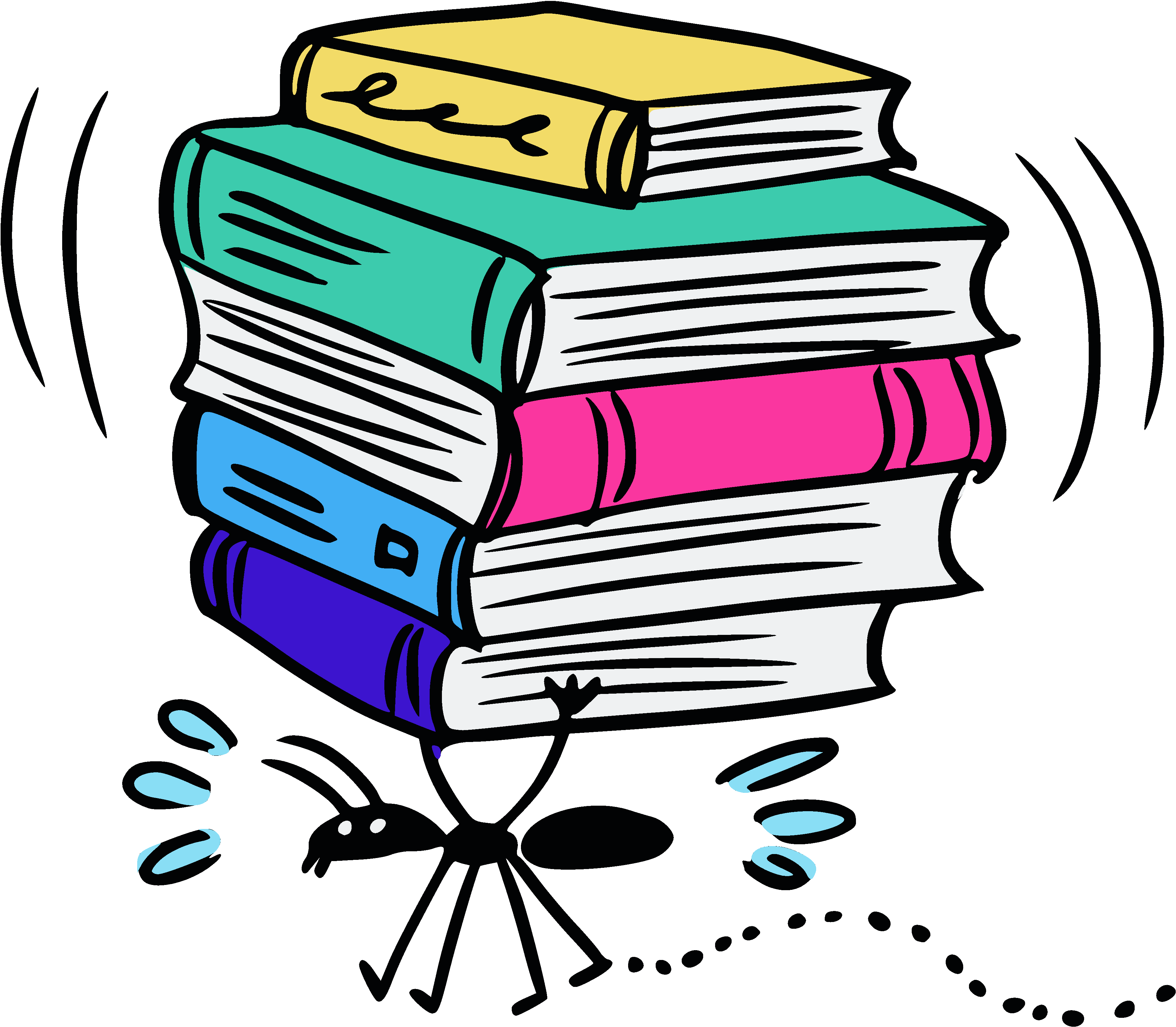 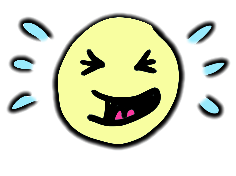 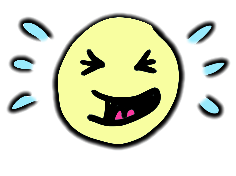 Parce qu’il y a une pancarte 
« Essuyez vos pieds avant d’entrer »!
Pourquoi les éléphants n’utilisent pas d’ordinateur?
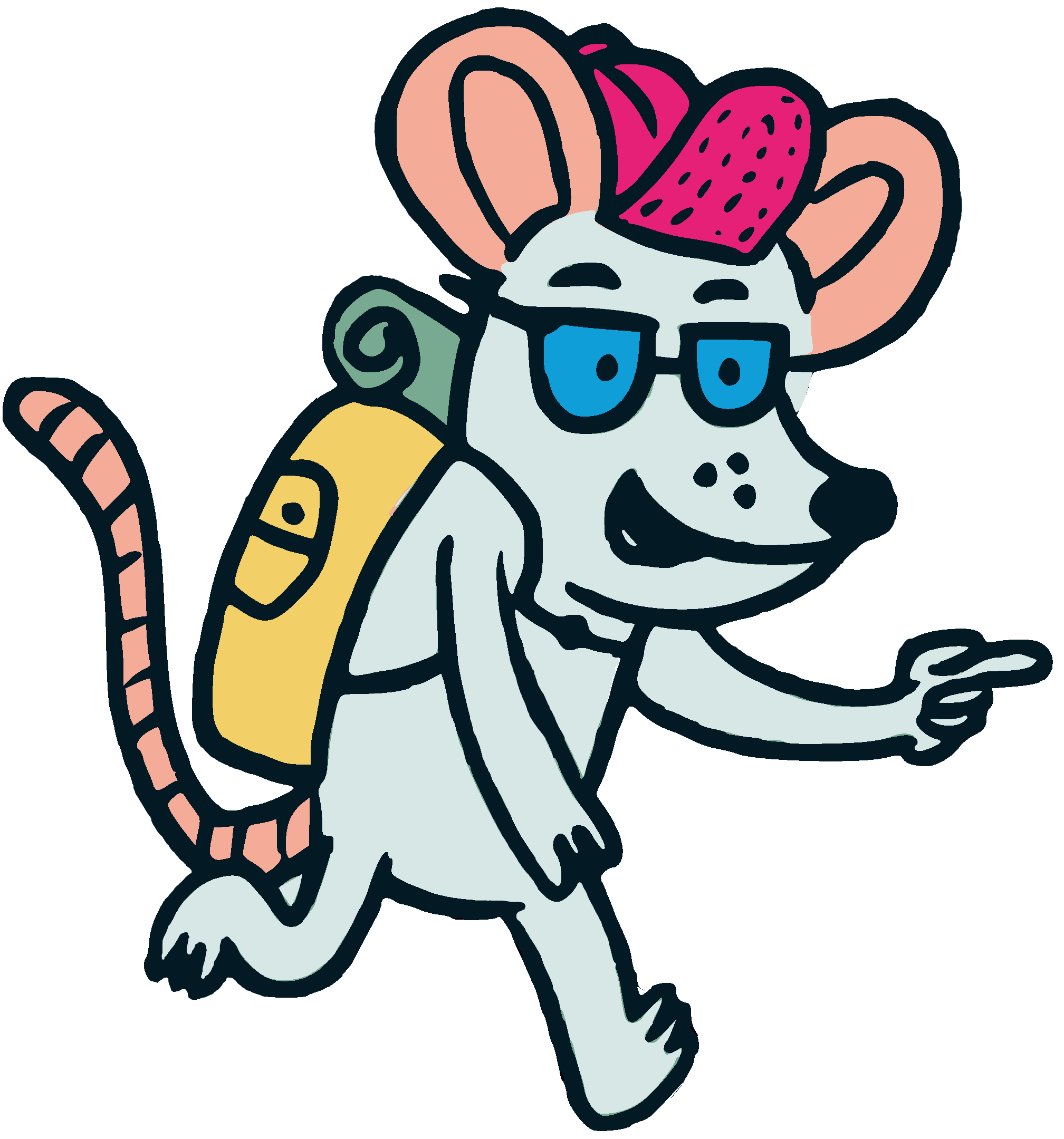 Parce qu’ils ont peur des souris!
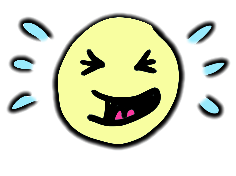 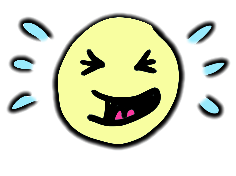 Drôles d’histoires
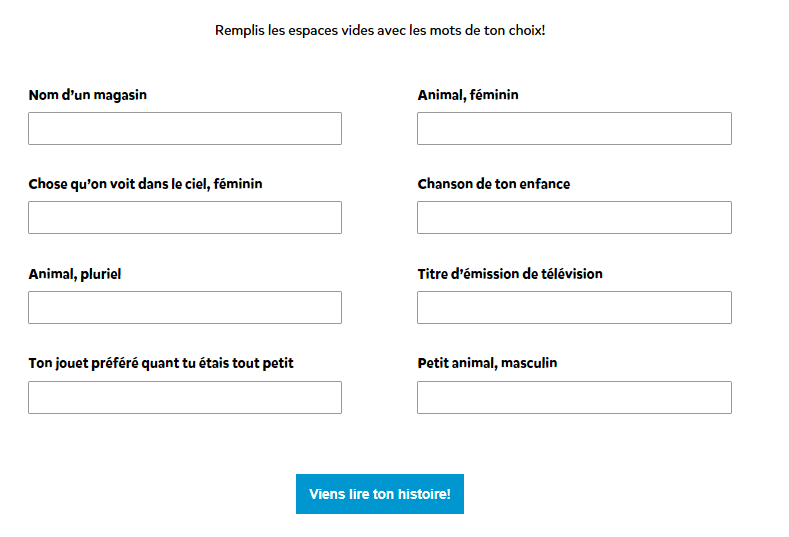 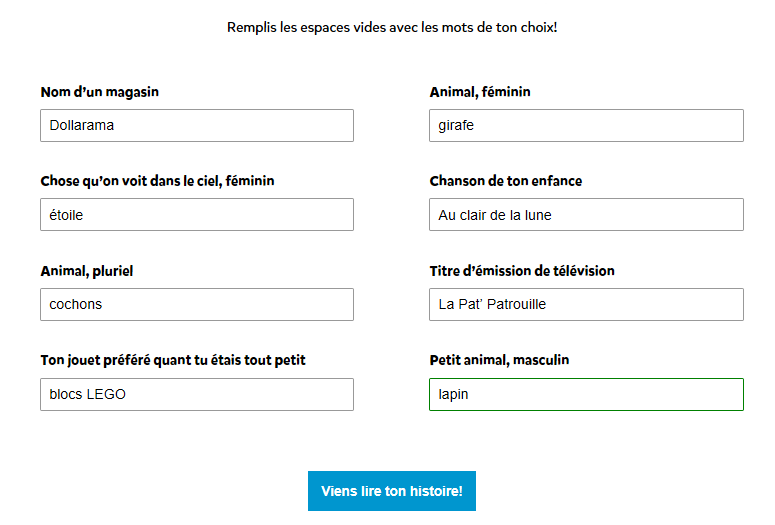 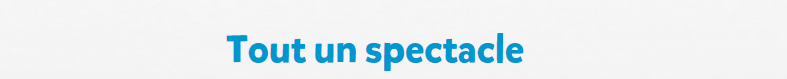 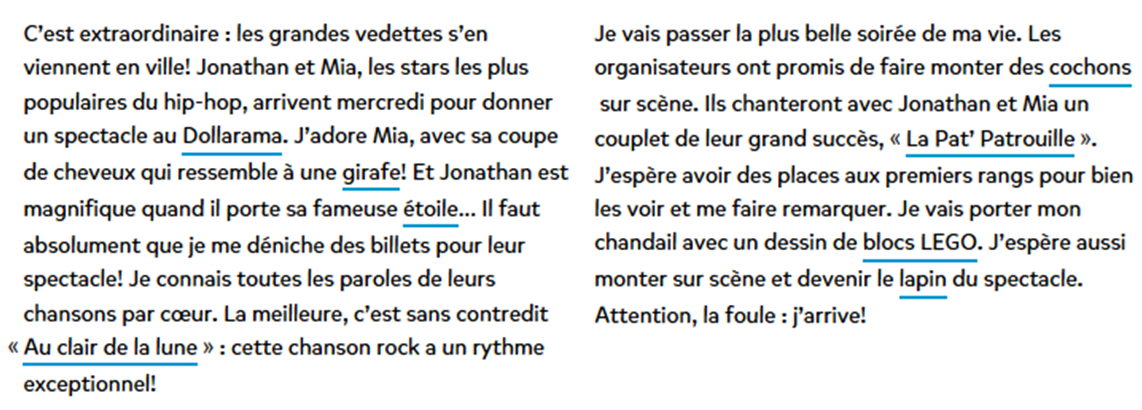 Histoires à compléter
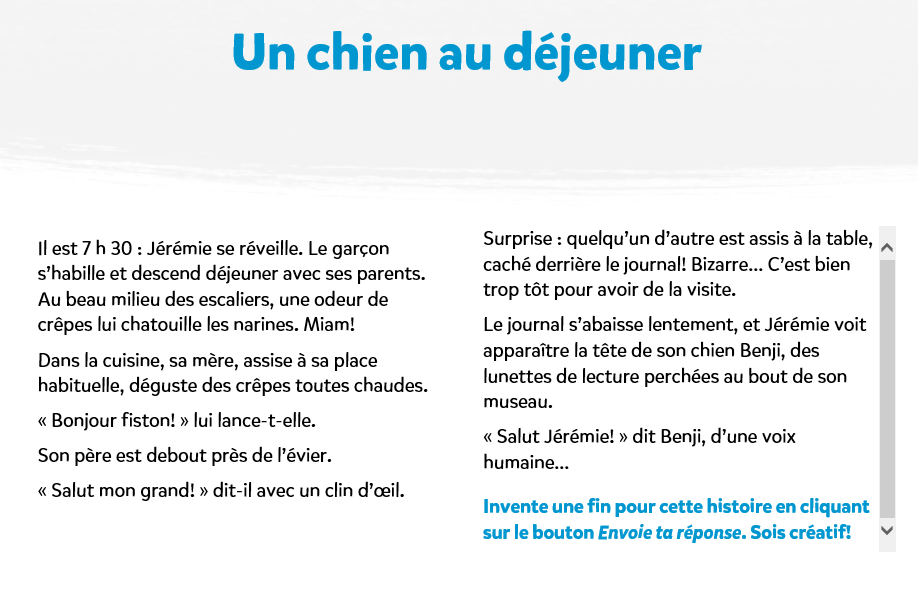 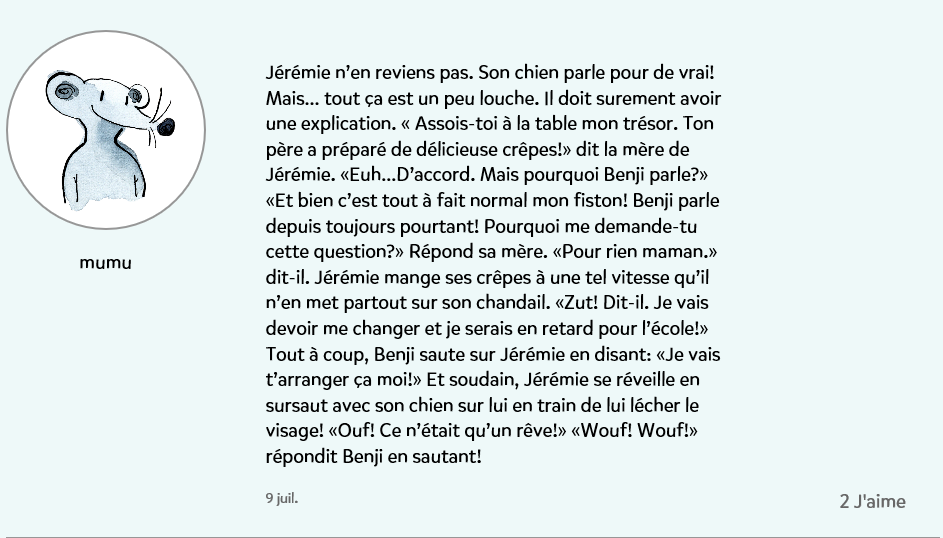 Viens lire et écrire des critiques en ligne!
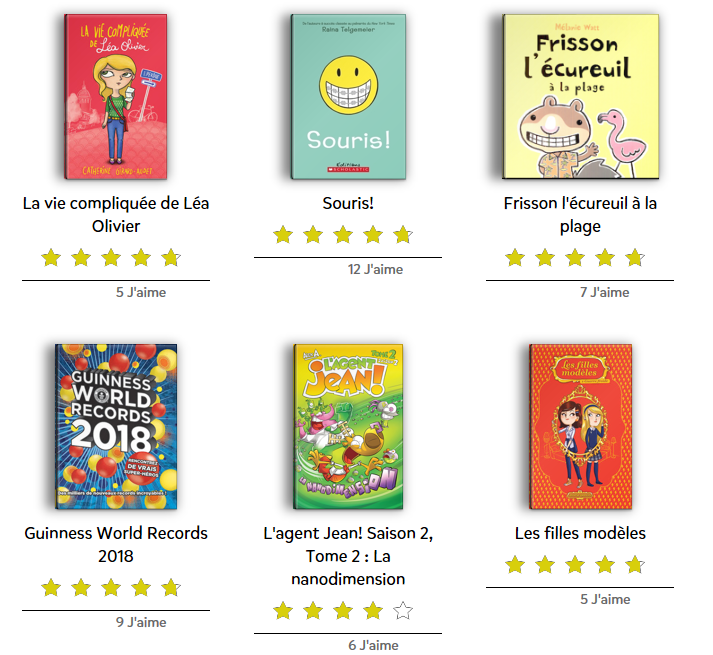 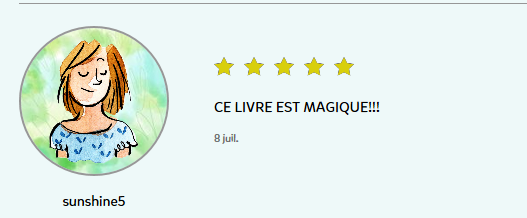 Vis l’aventure!
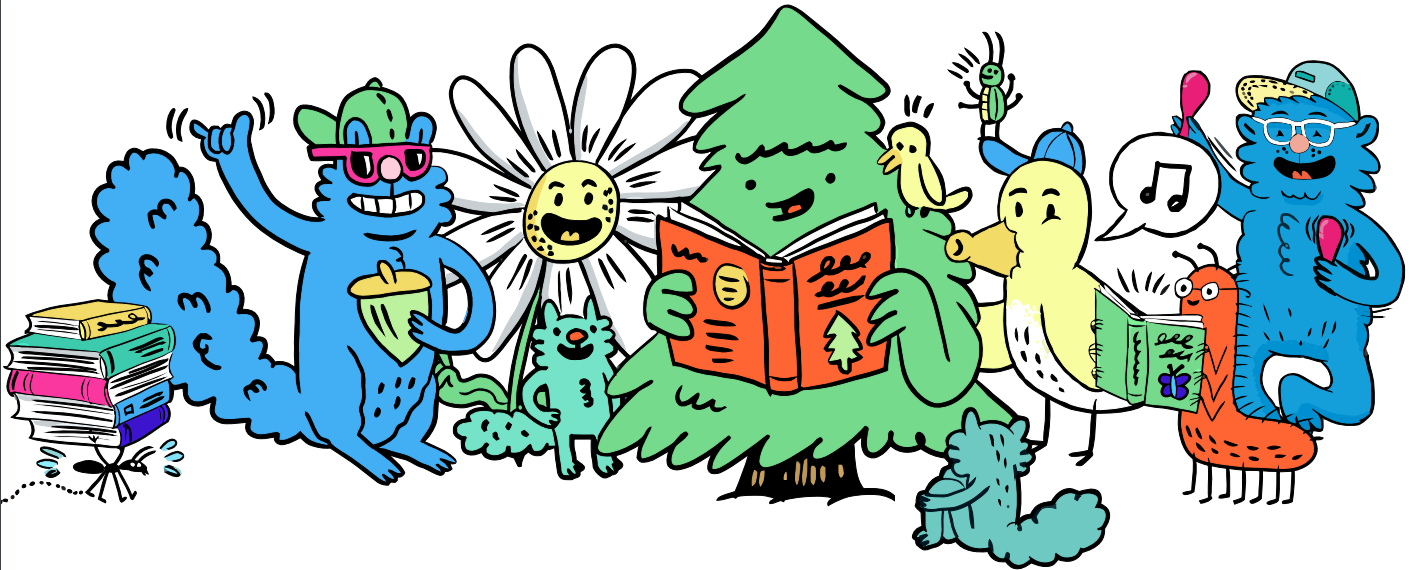